Learning from Low Cost Low Carbon Housing
Suppliers Engagement Day

Nicola Lazenby
Introductions & Agenda
2
Project Overview
Evaluate and evidence a series of low cost, low carbon housing developments
The overall objectives for this research are to:
Investigate the drivers, barriers, attitudes and challenges, and how they are overcome
Initial planning, financing, design and build, through to occupation.
Explore what affects the levels of quality and standards delivered
Explore how occupant’s understand their home
How that understanding affects the way they try to use it
Explore modelled energy performance and actual measured performance of occupied homes.
Identify the reasons for these differences (if any) between modelled and real performance
Explore how LoCoLoCO2 can impact the future of smart energy systems and future grid demand
3
Case Studies Housing Developments
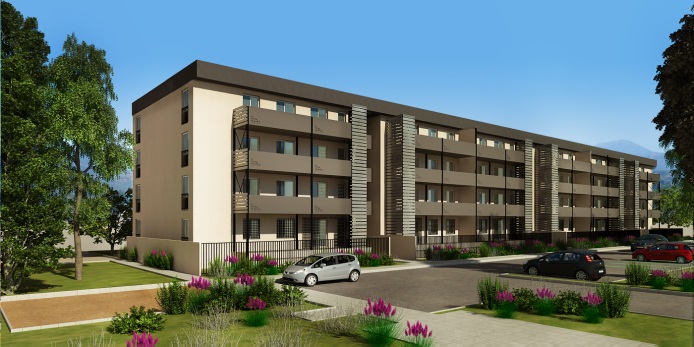 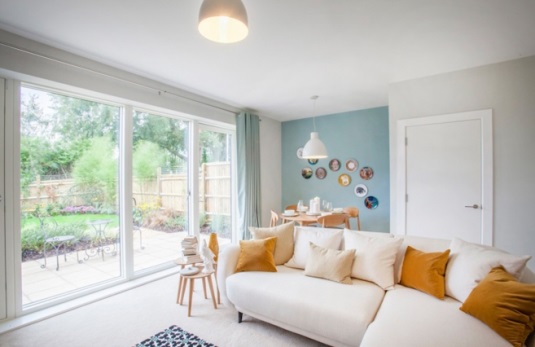 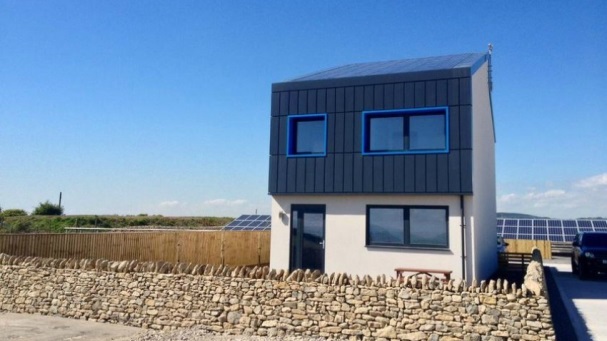 HAB Housing
Bristol

Passivhaus
Pobl
South Wales

Buildings as power stations
WeLink
Liverpool

Low carbon
4
Budget & Timelines
Project budget: up to £1.4 million + VAT
3 year project: ~March 2017 to March 2020
Invitation to tender due mid-February
5
Outline Project Stages
6
Establish research time lines
Stage 1
Overview:
Produce research project plan
Identify stakeholders to be involved in research, including those involved in:
Planning stage, e.g. local authorities, developers, housing associations
Design stage, e.g. architects, main contractors, surveyors
Build stage, e.g. builders, trade professionals
Occupancy

Key Skills:
Project management
Relationship management
7
Understanding drivers, barriers, attitudes and challenges
Stage 2
Overview:
Views of stakeholders on low-cost, low-carbon homes
How can we increase uptake?
What are the barriers?
What are the differences between traditional builds?
What are the skills & competencies required?
What are the cost drivers?

Key Skills:
Social research
Stakeholder engagement
Knowledge of building sector
8
Practical implications through the build process
Stage 3
Overview:
Are the homes being built as designed?
What is the impact of low-carbon technologies?
What is the fabric performance of these homes?

Key skills:
Knowledge of quality & build standards
Social research
Knowledge of building fabric testing
Understanding of low-carbon technologies
9
Cost and energy performance of LoCoLoCO2
Stage 4
Overview:
How do low-cost, low-carbon homes perform?
What are the reasons for this performance?
How do they compare to traditional homes?
How do occupants respond to low-cost, low-carbon homes?
What are the wider impacts of low-cost, low-carbon homes?

Key skills:
Social research
Home energy monitoring
Knowledge of low-carbon technologies
10
Dissemination
Stage 5
Overview:
Dissemination across relevant stakeholders
Traditional methods
Innovative methods

Key Skills:
Stakeholder engagement
Communication
Understanding of building sector
11
Summary
Summary
Project budget: up to £1.4 million + VAT
3 year project: ~March 2017 to March 2020
Invitation to tender due mid-February
Housing Developments
HAB
Pobl
Welink
12